εργαλεία συμμετοχικού σχεδιασμού
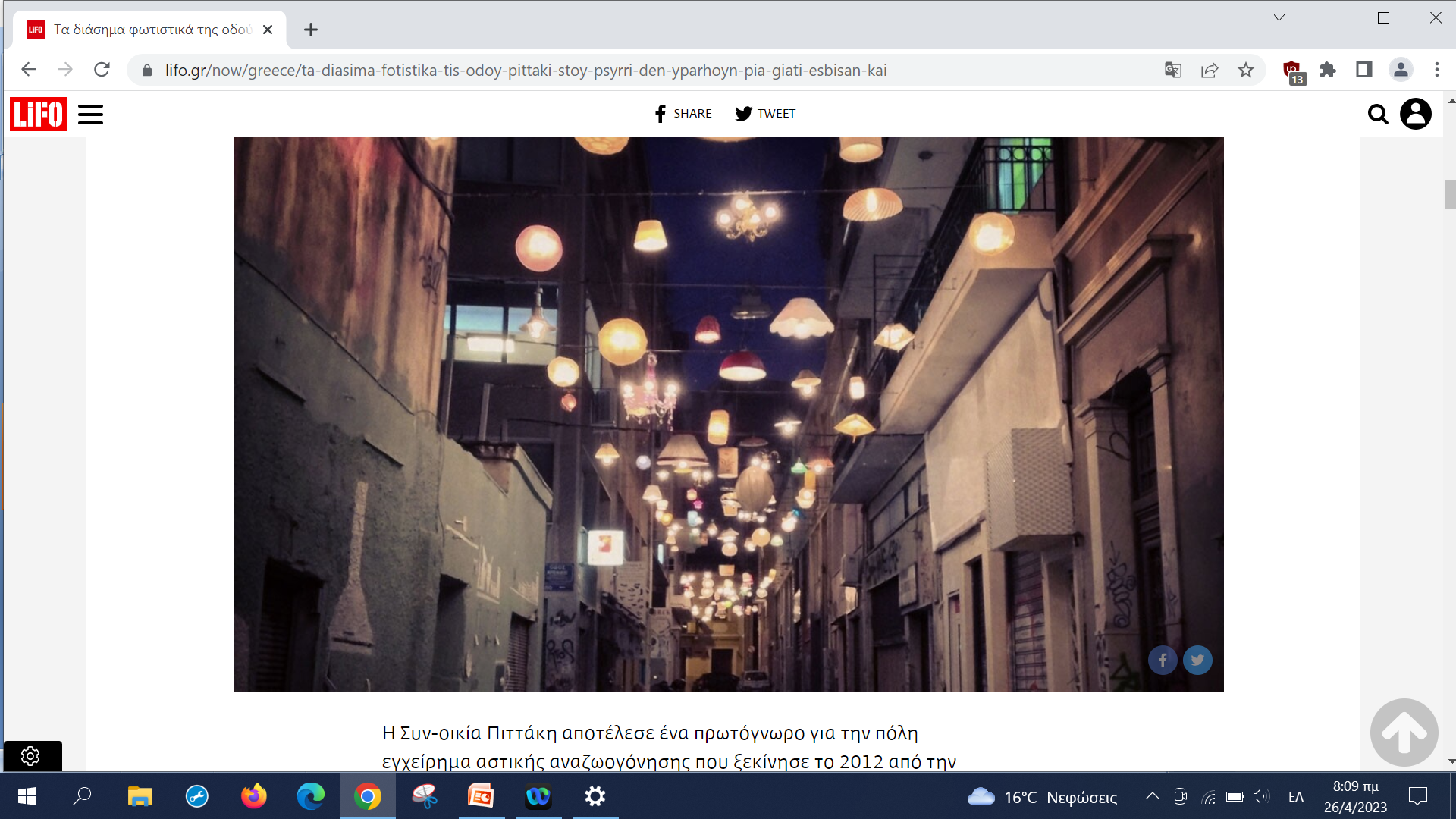 ας ξεκινήσουμε με μια ιστορία
https://www.lifo.gr/now/greece/ta-diasima-fotistika-tis-odoy-pittaki-stoy-psyrri-den-yparhoyn-pia-giati-esbisan-kai
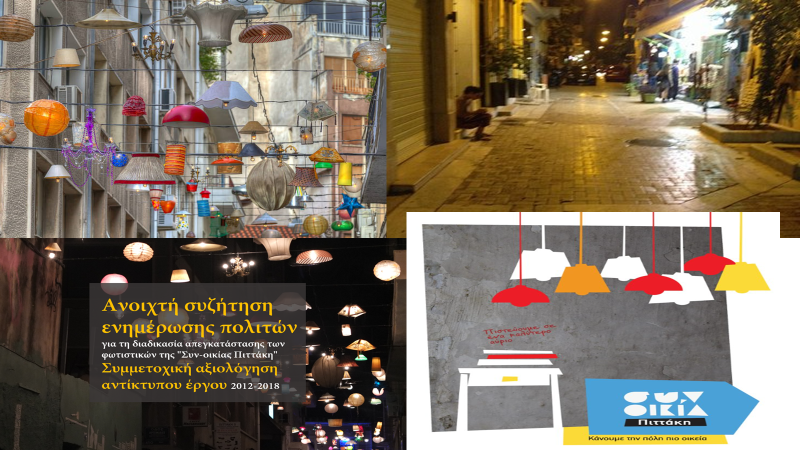 Θέτοντας το πλαίσιο
πως θα ορίζατε την συμμετοχή  των πολιτών στα κοινά ?
Θέτοντας το πλαίσιο
πως θα ορίζατε την συμμετοχή κοινοτήτων  στα κοινά ?
Θέτοντας κοινές έννοιες
τι τελικά είναι τα κοινά ? 
τι τελικά είναι η συμμετοχή ? 
τι τελικά είναι οι κοινότητες ?
Θέτοντας κοινές ορολογίες
τα κοινά περιλαμβάνουν αγαθά τα οποία οι κοινότητες διαχειρίζονται σύμφωνα με κανόνες και πρότυπα που έχουν οι ίδιες καθορίσει. 
αποτελούνται από τρία αλληλένδετα επίπεδα: το αγαθό, την κοινότητα και το ρυθμιστικό πλαίσιο.
Δημόσια Συμμετοχή
η συμμετοχή  έχει νόημα και εάν ναι για ποιους,  πότε και υπό ποιες προϋποθέσεις?
η «αρχιτεκτονική» της συμμετοχής
τι είναι ο συμμετοχικός σχεδιασμός  ?
Συμμετοχικός σχεδιασμός
ένα είδος σχεδιαστικής διαδικασίας με κέντρο τον χρήστη, κατά την οποία αυτός εμπλέκεται  ως συνεργάτης των σχεδιαστών καθόλη τη διάρκεια και σε όλα τα στάδια του σχεδιασμού, με αποτέλεσμα η εμπλοκή του να επηρεάζει τον τελικά παραγόμενο χώρο (Ακτσελή, 2013: 14).
Συμμετοχικός σχεδιασμός
ένα εργαλείο για τη διαμόρφωση των δημόσιων χώρων – συνθηκών εργασίας, διαβίωσης, σχεδιασμού προϊόντων, έργων τέχνης, λογισμικού κ.α. – με την άμεση εμπλοκή των πολιτών σε όλα τα στάδια της διαδικασίας σχεδιασμού αλλά και στις αποφάσεις για τη μετέπειτα χρήση του.
Συμμετοχικός σχεδιασμός
ένα μέσο για να παραμένει ο δημόσιος χώρος της πόλης ένας ζωντανός οργανισμός  που θα λειτουργεί ως πεδίο για να αναπτυχθεί η διαφορετικότητα και η κοινωνική αλληλεπίδραση.
ας συνεχίσουμε με μια ιστορία
Συμμετοχικός σχεδιασμός
Γιατί μας ενδιαφέρει η “στροφή στη συμμετοχικότητα” (participatory turn)
Συμμετοχικός σχεδιασμός
Την τελευταία δεκαετία παρατηρείται μια στροφή προς διαδικασίες λήψης αποφάσεων πιο δημοκρατικές, πιο συμμετοχικές έξω από τα συγκεντρωτικά θεσμικά μοντέλα.
Συμμετοχικός σχεδιασμός
εμπλοκή - συνδιαμόρφωση – συναίνεση – συμμόρφωση
Συμμετοχικός σχεδιασμός
Συμμετοχικός σχεδιασμός, ως μια «δημοκρατική διαδικασία διαρκούς μάθησης, όπου οι συμμετέχοντες αποκτούν γνώση για τον εαυτό τους, αλλά και τις αξίες και τις απόψεις των άλλων συμμετεχόντων» (Γιαουτζή και Στρατηγέα, 2011).
Ιστορικά στοιχεία
Στην αρχιτεκτονική, τον αστικό σχεδιασμό και την πολεοδομία ο συμμετοχικός σχεδιασμός (participatory  design) έχει τις ρίζες του στην δεκαετία του 1960, όπου συνδέθηκε και με κινήσεις πολιτών που διεκδικούσαν διαφάνεια και μεγαλύτερη συμμετοχή στο τρόπο λήψης αποφάσεων σχετικά με το δημόσιο χώρο και την πόλη.
Ιστορικά στοιχεία
Σημαντικές εξελίξεις και προώθηση συμμετοχής του κοινού στη λήψη αποφάσεων ακολουθούν τη δεκαετία του ’70  κυρίως στη Σκανδιναβία.
Τη δεκαετία του ’80, οι νεοφιλελεύθερες κυβερνήσεις, προωθούν τον ιδιωτικό τομέα με αποτέλεσμα το ζήτημα της συμμετοχής να μείνει στην άκρη και να επικρατήσει μία επιστροφή στις κλασσικές μορφές σχεδιασμού.
Από τη δεκαετία του ’90 και μετά η συμμετοχή των πολιτών εντάσσεται σιγά σιγά στα κυβερνητικά προγράμματα κυρίως σε Ευρώπη και ΗΠΑ.
O τρόπος σχεδιασμού
4 στάδια του Design Thinking:
Ενσυναίσθηση (empathy): η κατανόηση των πραγματικών αναγκών, η έρευνα, η μελέτη του συστήματος
Δημιουργία Ιδεών (ideate): η παραγωγή λύσεων, προτάσεων
Δημιουργία Πρωτοτύπων (prototype): η εύκολη και γρήγορη παραγωγή πρωτότυπων λύσεων
Έλεγχος (test): η εφαρμογή των λύσεων
Eπίκεντρο η εμπειρία του χρήστη
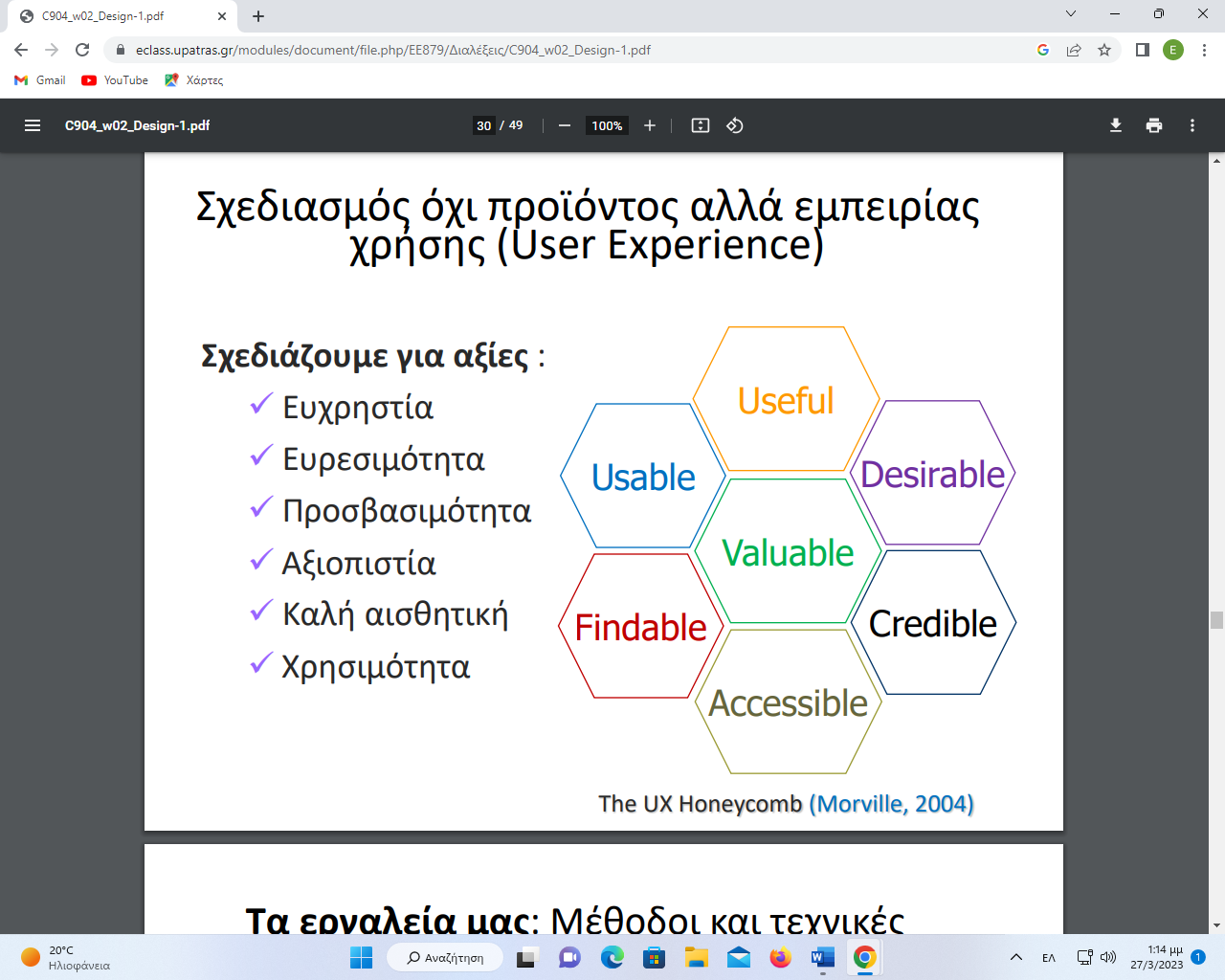 Σχεδιάζουμε για αξίες :

Ευχρηστία
Ευρεσιμότητα
Προσβασιμότητα
Αξιοπιστία
Καλή αισθητική
Χρησιμότητα
Η σκάλα της Συμμετοχής (καλλιτέχνης: Σ.Ε.Ρ.)
Περι διαδικασίας
Ακολουθείται οργανωμένη διαδικασία, η οποία διέπεται από αρχές και πρακτικές ΟΙ ΟΠΟΙΕΣ ΓΙΝΟΝΤΑΙ ΑΠΟΔΕΚΤΕΣ ΑΠΟ ΤΗΝ ΟΜΑΔΑ 
Προωθείται η αλληλεπίδραση μεταξύ των σχεδιαστών και των εμπλεκόμενων ομάδων με στόχο τη λήψη μιας απόφασης ή την ανάπτυξη  μιας σχεδιαστικής πρότασης με τη συμμετοχή των κοινωνικών ομάδων.
Αξιοποιείται ένας συνδυασμός τεχνικών και εργαλείων.

ΙΣΟΤΙΜΙΑ- ΚΑΤΑΓΡΑΦΗ ΔΕΔΟΜΕΝΩΝ-ΕΥΧΡΗΣΤΙΑ-ΑΠΟΔΟΧΗ
Και όλα αυτά καταλήγουν…
“Μια κλίμακα για την συμμετοχή των πολιτών” Sherry R. Arnstein
Και όλα αυτά καταλήγουν…
Ονομαστική ή υποτιθέμενη συμμετοχή (Nominal participation),
“Εργαλειακή” συμμετοχή ή συμμετοχή της επιρροής (Instrumental participation), 
Αντιπροσωπευτική συμμετοχή (Representative participation)
Μετασχηματιστική συμμετοχή (Transformative participation).
Αρα…
Ο ανθρωποκεντρικός σχεδιασμός  υπηρεσιών (service design) είναι μια διεπιστημονική προσέγγιση για τη δημιουργική επίλυση πολύπλοκων προβλημάτων.
Ανθρωποκεντρικός σχεδιασμός υπηρεσιών
Ο ανθρωποκεντρικός σχεδιασμός υπηρεσιών (service design) ως διαδικασία θέτει τους ανθρώπους για τους οποίους σχεδιάζουμε, τους χρήστες των υπηρεσιών, στο επίκεντρο της σχεδιαστικής διαδικασίας και λήψης των αποφάσεων.
Ανθρωποκεντρική προσέγγιση σχεδιασμού
…να εμπλέκει ενεργά τους χρήστες στο σχεδιασμό, δηλαδή να μην τους παρουσιάζει μία έτοιμη σχεδιαστική λύση αλλά να τους εμπλέκει στη διαδικασία δημιουργίας της. (participatory design ή
cooperative design).
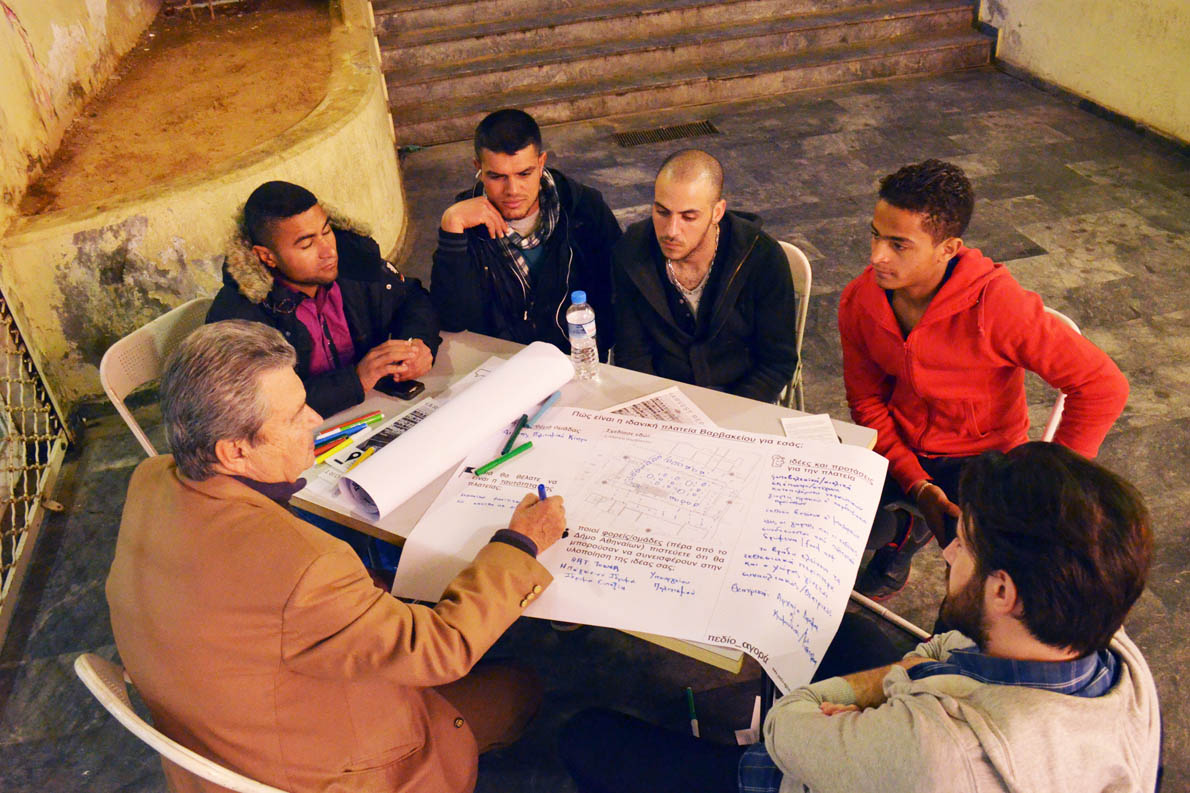 ας συνεχίσουμε με μια ιστορία
Πηγή : https://www.synathina.gr/event/%cf%80%ce%b5%ce%b4%ce%af%ce%bf_%ce%b1%ce%b3%ce%bf%cf%81%ce%ac/
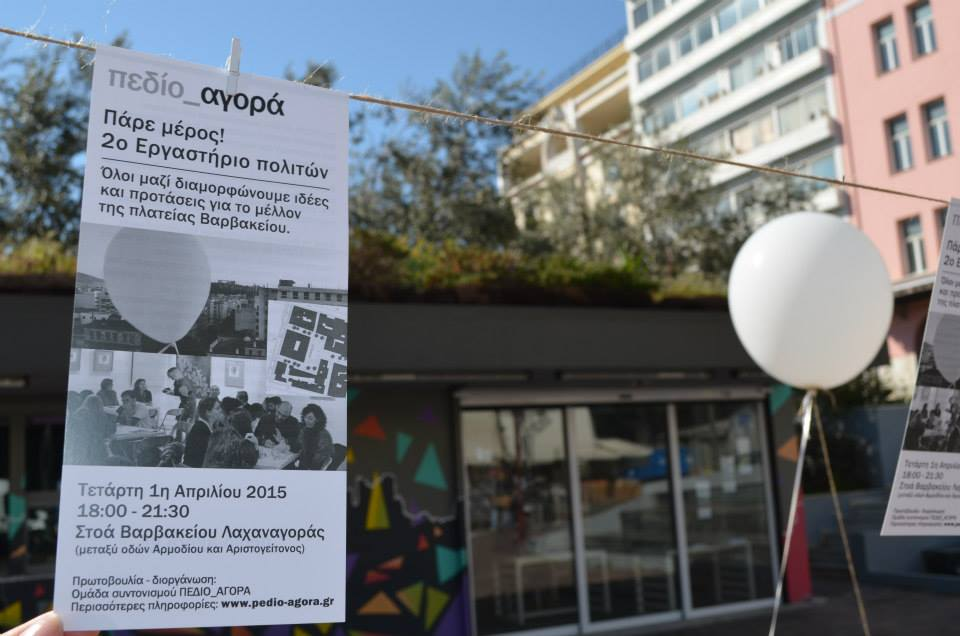 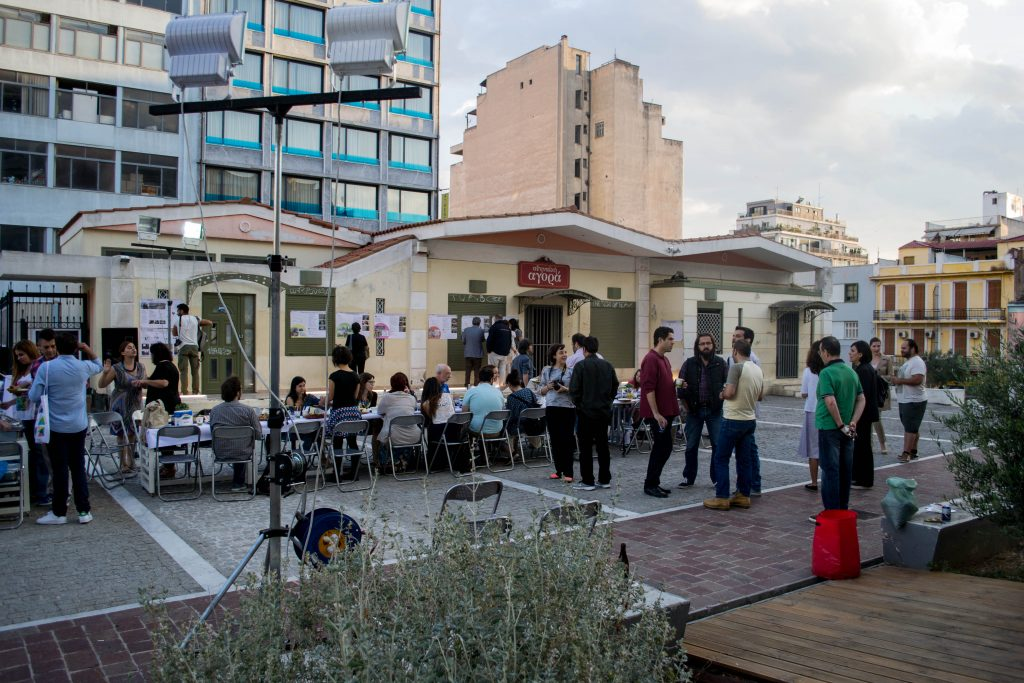 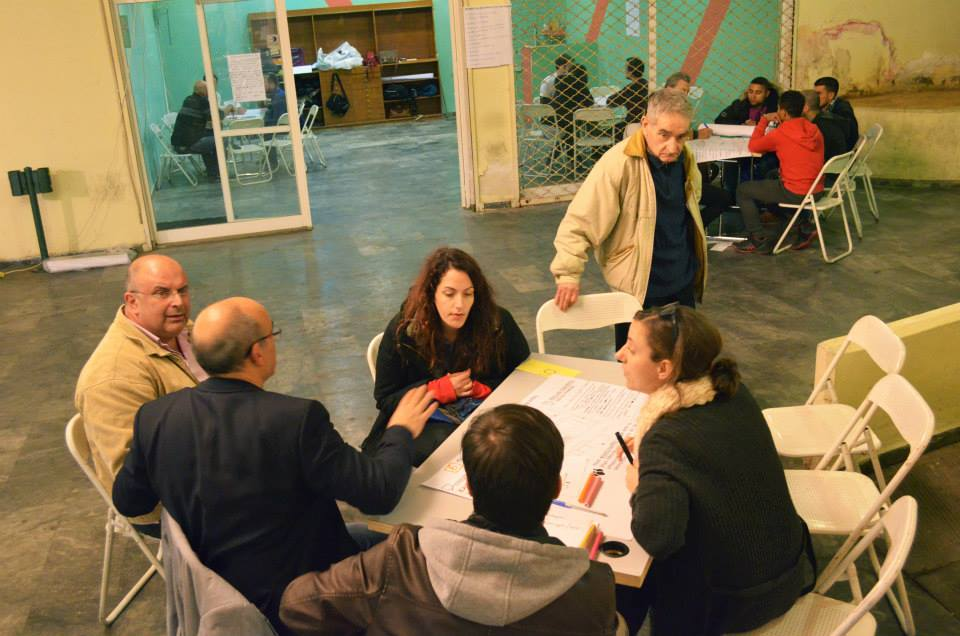 Είναι όλα εύκολα/δύσκολα ..
Η οργάνωση της ομάδας συντονισμού. 
Ο σχεδιασμός των δρασεων  
Η ανάπτυξη σχέσεων εμπιστοσύνης μεταξύ της ομάδας συντονιστών και των συμμετεχόντων. 
Ο σεβασμός στην αντικρουόμενη άποψη. 
Η διατήρηση της ζωντάνιας και της ελκυστικότητας της διαδικασίας καθ’ όλη τη διάρκειά της.
Η καταγραφή, αρχειοθέτηση και οργάνωση των παραγόμενων αποτελεσμάτων από όλα τα μέτωπα (εργαστήρια, συνεντεύξεις κλπ) κατά τη διάρκεια της διαδικασίας
Και τελικά τι ….
επικοινωνία και παραγωγή νέας γνώσης 
μια σε βάθος αντίληψη για το ζήτημα υπό εξέταση. 
υπάρχουσα πραγματικότητα γίνεται ορατή μέσα από τις αξίες, τις πολιτισμικές παραδόσεις, την ιστορική διαδρομή και τους κοινωνικούς συσχετισμούς, ως στοιχεία που αναδύονται στην καθημερινότητα και αναζητούν έκφραση.
υπόβαθρο διαπραγμάτευσης για το φυσικό, ιστορικό, πολιτιστικό, κοινωνικό και οικονομικό πλαίσιο που επηρεάζει την διαχείριση του δημόσιου χώρου. 
“κοινός τόπος” σε κοινωνικό επίπεδο.
ας κλείσουμε με μια ιστορία
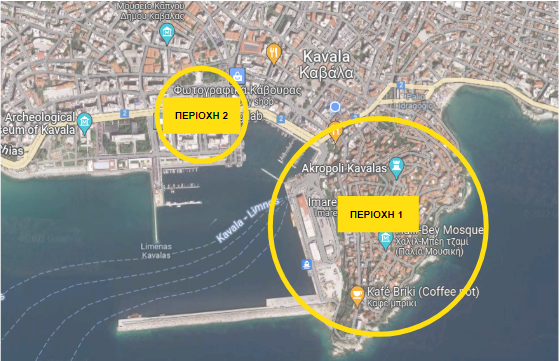 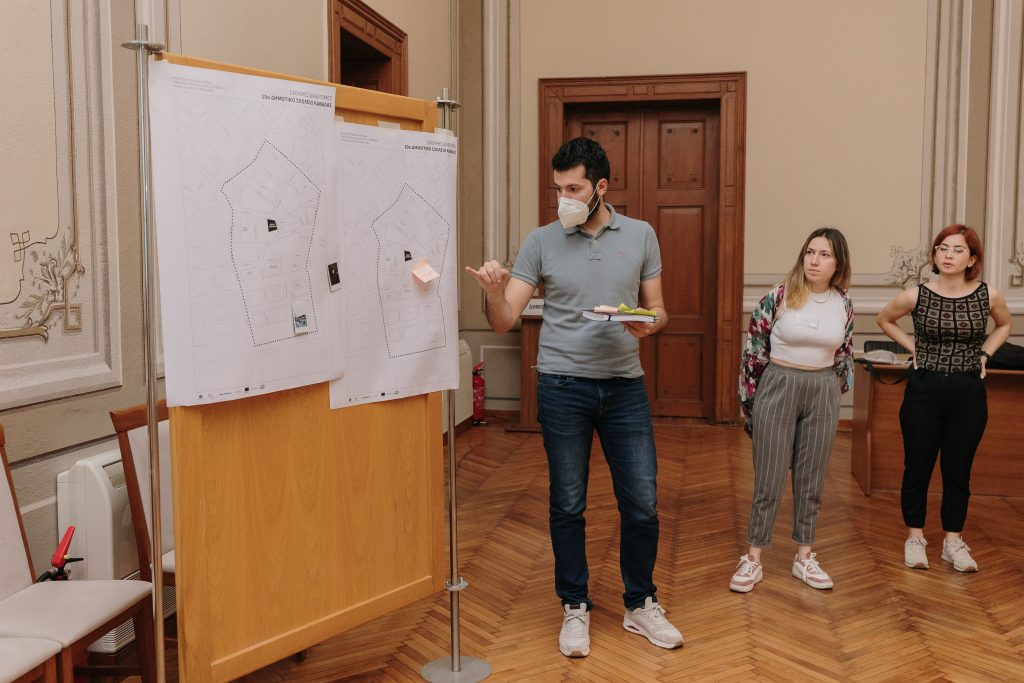 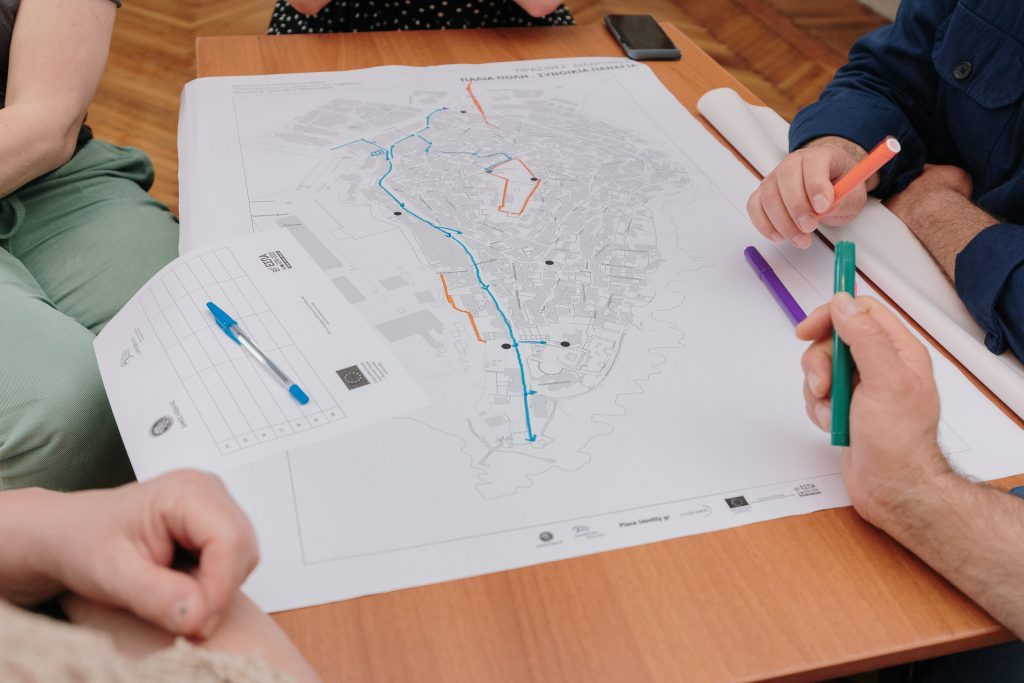 θέτοντας το πλαίσιο
η διαδικασία του σχεδιασμού  ως πεδίο πολιτειακού διαλόγου
θέτοντας το πλαίσιο
μέθοδος δόμησης ουσιαστικού διαλόγου και αλληλεπίδρασης (deliberative or interactive methods)
θέτοντας το πλαίσιο
εργαλεία για τη δόμηση ομαδικών διαδικασιών διαλόγου 
  σεβασμός στον ενεργό ρόλο των συμμετεχόντων
 σεβασμός στις γνώση και τις αξίες τους
θέτοντας το πλαίσιο
δημιουργία και κατανάλωση δημόσιας πληροφορίας
θέτοντας το πλαίσιο
Η πρόσβαση  στην δημόσια πληροφορία 
ως «βασικό δικαίωμα»
ως προϋπόθεση για την αποτελεσματική συμμετοχική  διαδικασία 
ως προϋπόθεση για αλληλεπίδραση «με νόημα»
θέτοντας το πλαίσιο
υποχρέωση της πολιτείας για ενημέρωση – πληροφόρηση του κοινού

άρθρο 5Α του Συντάγματος 

«καθένας έχει δικαίωμα στην πληροφόρηση
θέτοντας το πλαίσιο
περιορισμοί  μόνο με νόμο εφόσον είναι απολύτως αναγκαίοι

δικαίωμα πρόσβασης στα έγγραφα δημόσιων υπηρεσιών
ενδεικτικά συμμετοχικά εργαλεία
τοπικά και Δημοτικά/Περιφερειακά Δημοψηφίσματα 

συνέλευση Κατοίκων Κοινότητας 

δημοτική Επιτροπή Διαβούλευσης
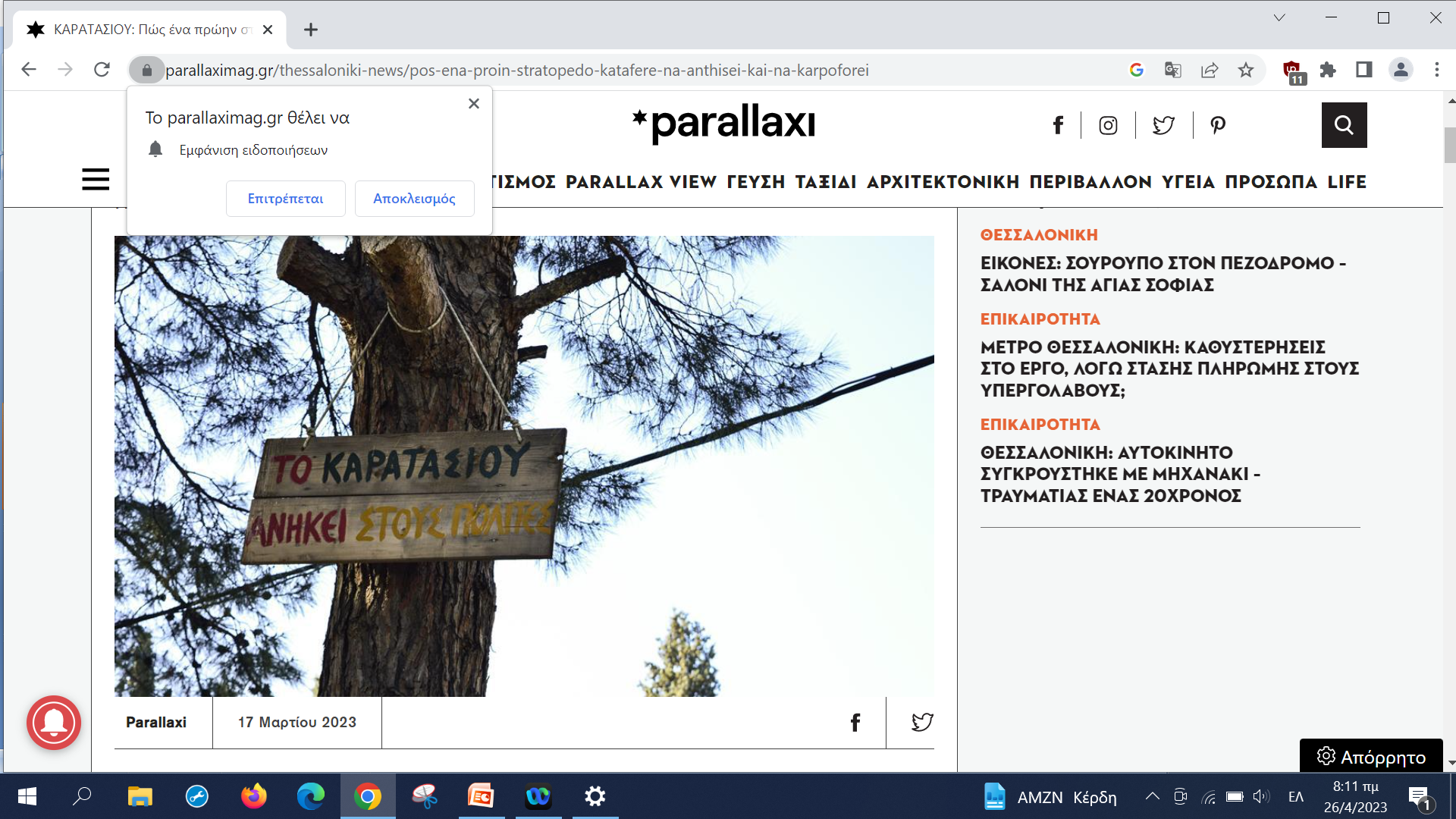 ας συνεχίσουμε με μια ιστορία
https://parallaximag.gr/epikairotita/orizetai-os-mitropolitiko-parko-to-proin-stratopedo-karatasiou
η αρχιτεκτονική της συμμετοχής
δημιουργία δομημένων διαδικασιών διαλόγου 
εισάγουν μεθοδολογικό πλαίσιο 
καθορίζουν τους κανόνες εμπλοκής και ρόλους συμμετεχόντων
οριοθετούν την δράση των ομάδων που συμμετέχουν 
καθοριζόμουν τον αρμόδιο για την τελική απόφαση
η αρχιτεκτονική της συμμετοχής
κίνητρα συμμετοχής στις λιγότερο ισχυρές ομάδες 
ισότιμη βάση συμμετοχής
ευελιξία να προσαρμόζονται στο εκάστοτε περιβάλλον-πλαίσιο
η αρχιτεκτονική της συμμετοχής
συνδυασμός περισσότερων μεθόδων και εργαλείων
η αρχιτεκτονική της συμμετοχής
experts by experience

citizen science

πρόσβαση στην ψηφιακή πληροφορία ως ανθρώπινο δικαίωμα
εργαλεία και μέθοδοι
ασκήσεις πολιτικής (Policy exercise)
ομάδες εστίασης (Focus Groups) 
μέθοδος world Café
μέθοδος ανάλυσης σεναρίων (Scenario Analysis
συμμετοχικά μοντέλα (Participatory Modelling)
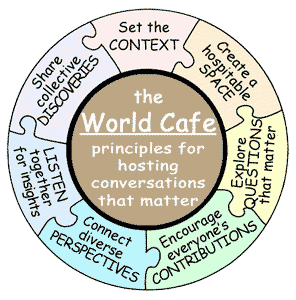 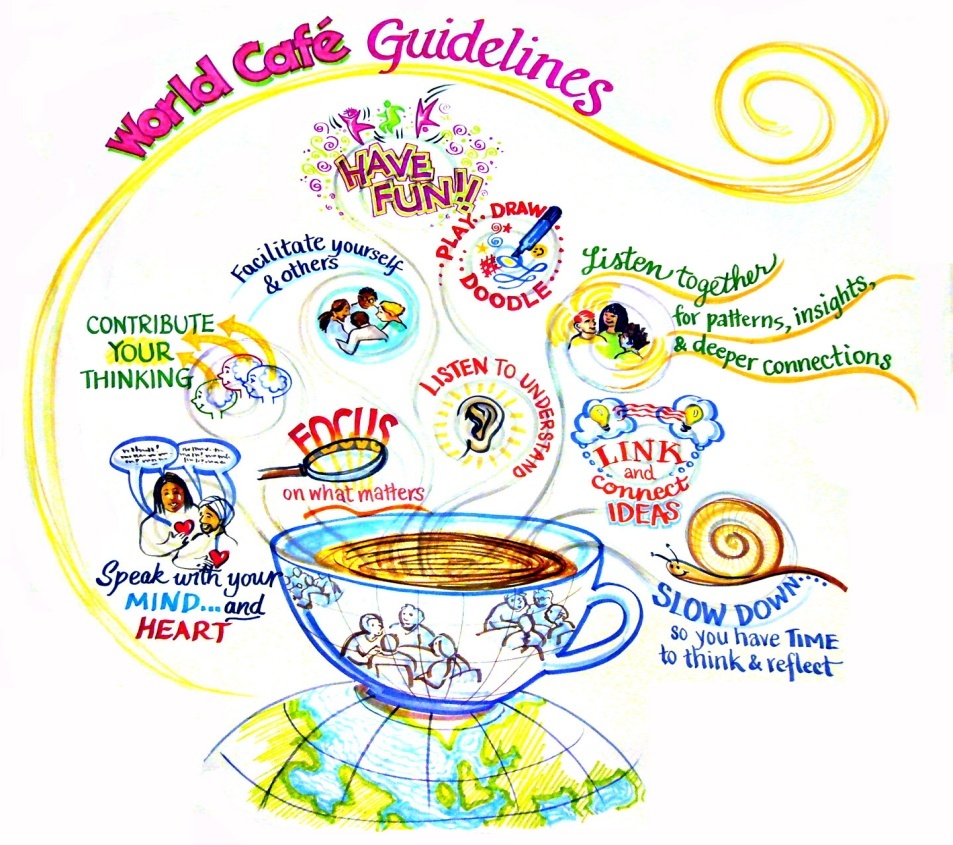 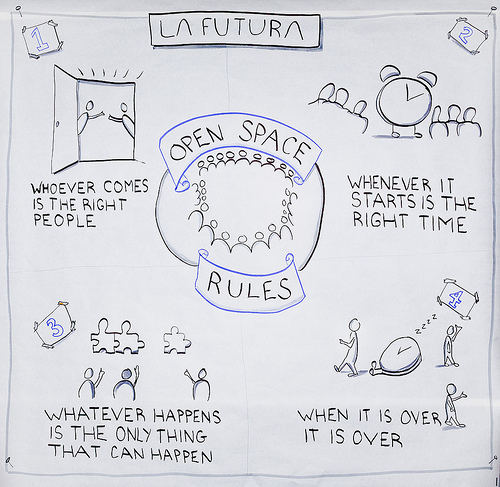 https://theworldcafe.com/key-concepts-resources/world-cafe-method/

 https://www.mind.org.uk/media-a/4924/open-space-method.pdf
εργαλεία και μέθοδοι
διασκέψεις πολιτών (Citizens’ Juries) 
Διασκέψεις Συναίνεσης (Consensus Conferences) 
Delphi
συναντήσεις ειδικών (Experts’ Panel) 
εργαστήρια οραματισμού (Future Workshops)
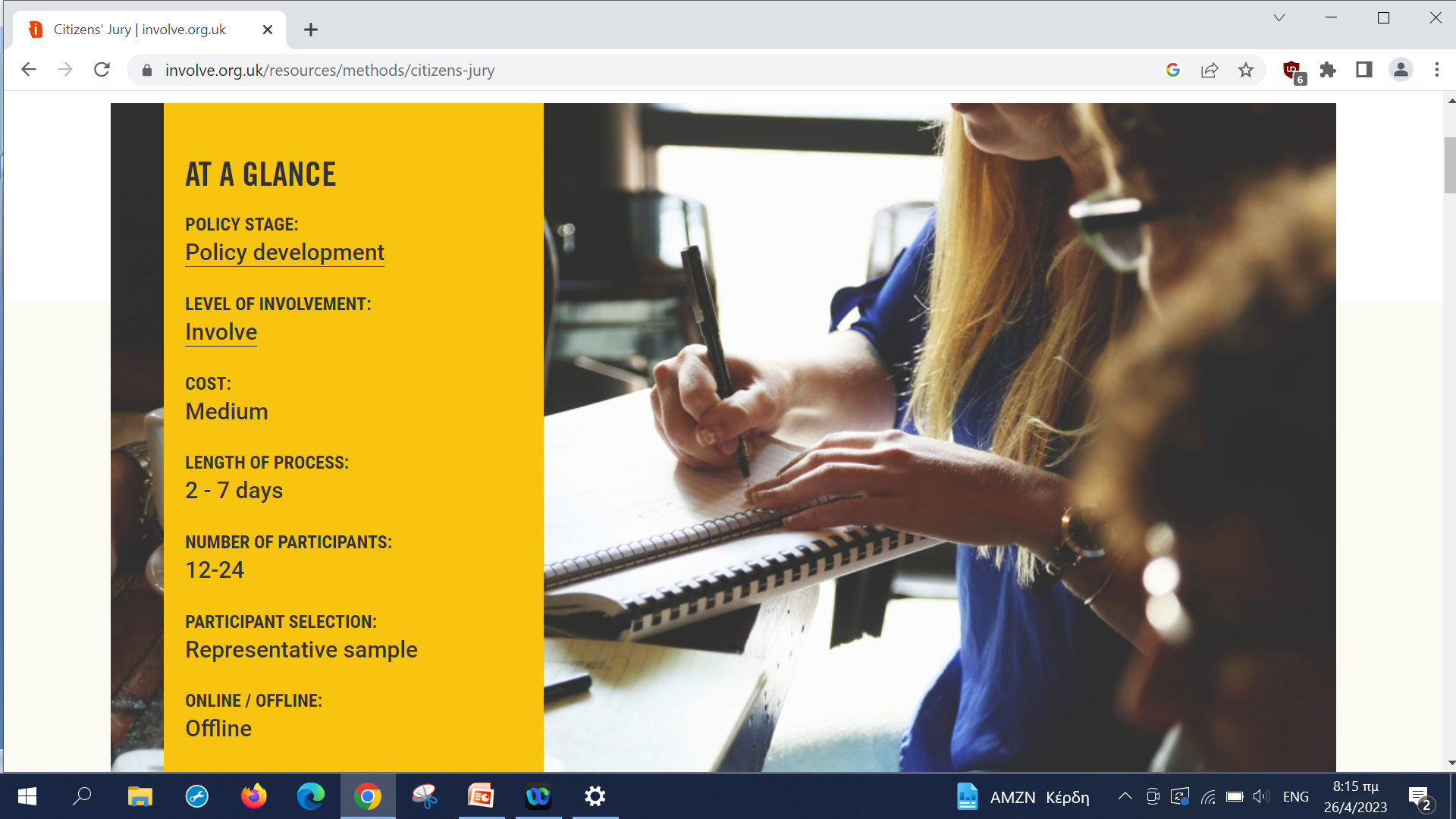 https://involve.org.uk/resources/methods/citizens-jury
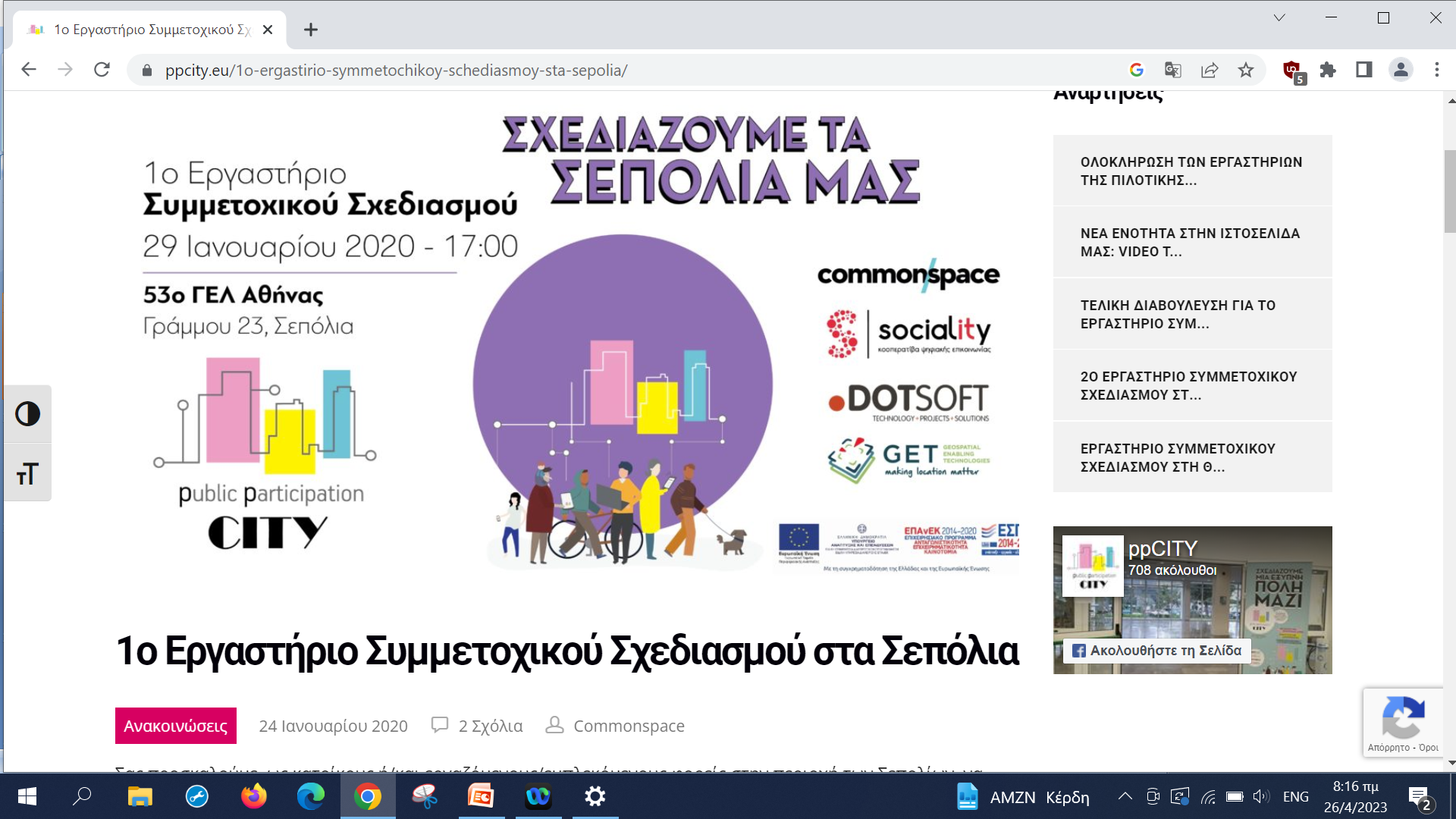 Και μια ακόμα ιστορία
https://ppcity.eu/1o-ergastirio-symmetochikoy-schediasmoy-sta-sepolia
O τρόπος σχεδιασμού
4 στάδια του Design Thinking:
Ενσυναίσθηση (empathy): κατανόηση των πραγματικών αναγκών
Δημιουργία Ιδεών (ideate): παραγωγή λύσεων, προτάσεων
Δημιουργία Πρωτοτύπων (prototype): εύκολες και γρήγορες λύσεις 
Έλεγχος (test): η εφαρμογή των λύσεων
Eπίκεντρο η εμπειρία του χρήστη
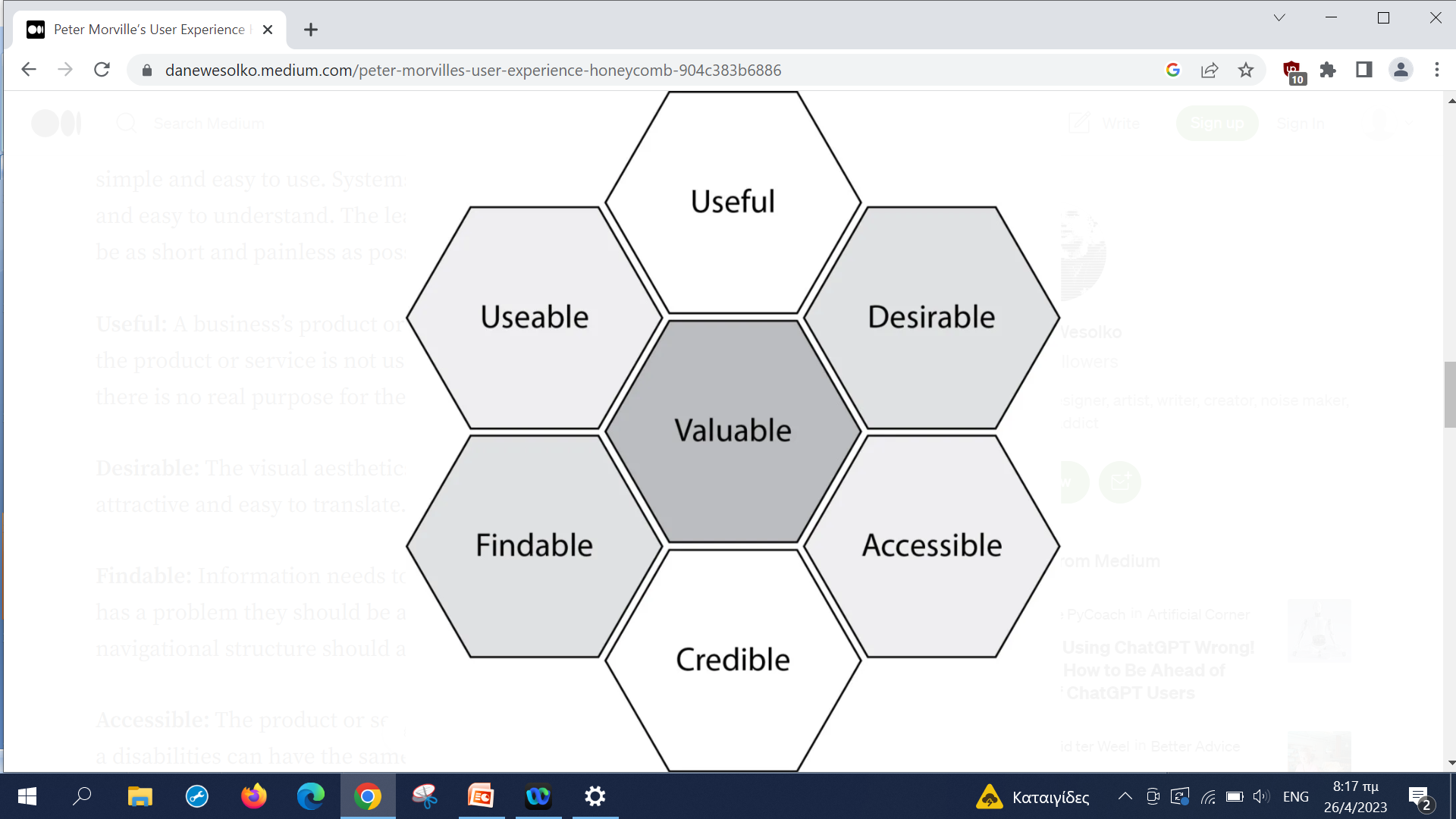 Σχεδιάζουμε για αξίες 

Ευχρηστία
Ευρεσιμότητα
Προσβασιμότητα
Αξιοπιστία
Καλή αισθητική
Χρησιμότητα
https://danewesolko.medium.com/peter-morvilles-user-experience-honeycomb-904c383b6886
χρήζουν προσοχής
ο ρόλος του συντονιστή – διευκολυντή
οι αρχές της αναλογικότητας και προσαρμοστικότητας
η σημασία του awareness την εμπλοκή
η συμβολή παιγνιδιοποιημένων διαδικασιών
παιχνίδια εξερεύνησης : the 5 whys
https://gamestorming.com/the-5-whys/
παιχνίδια κλεισίματος : start-stop-continue
https://gamestorming.com/start-stop-continue
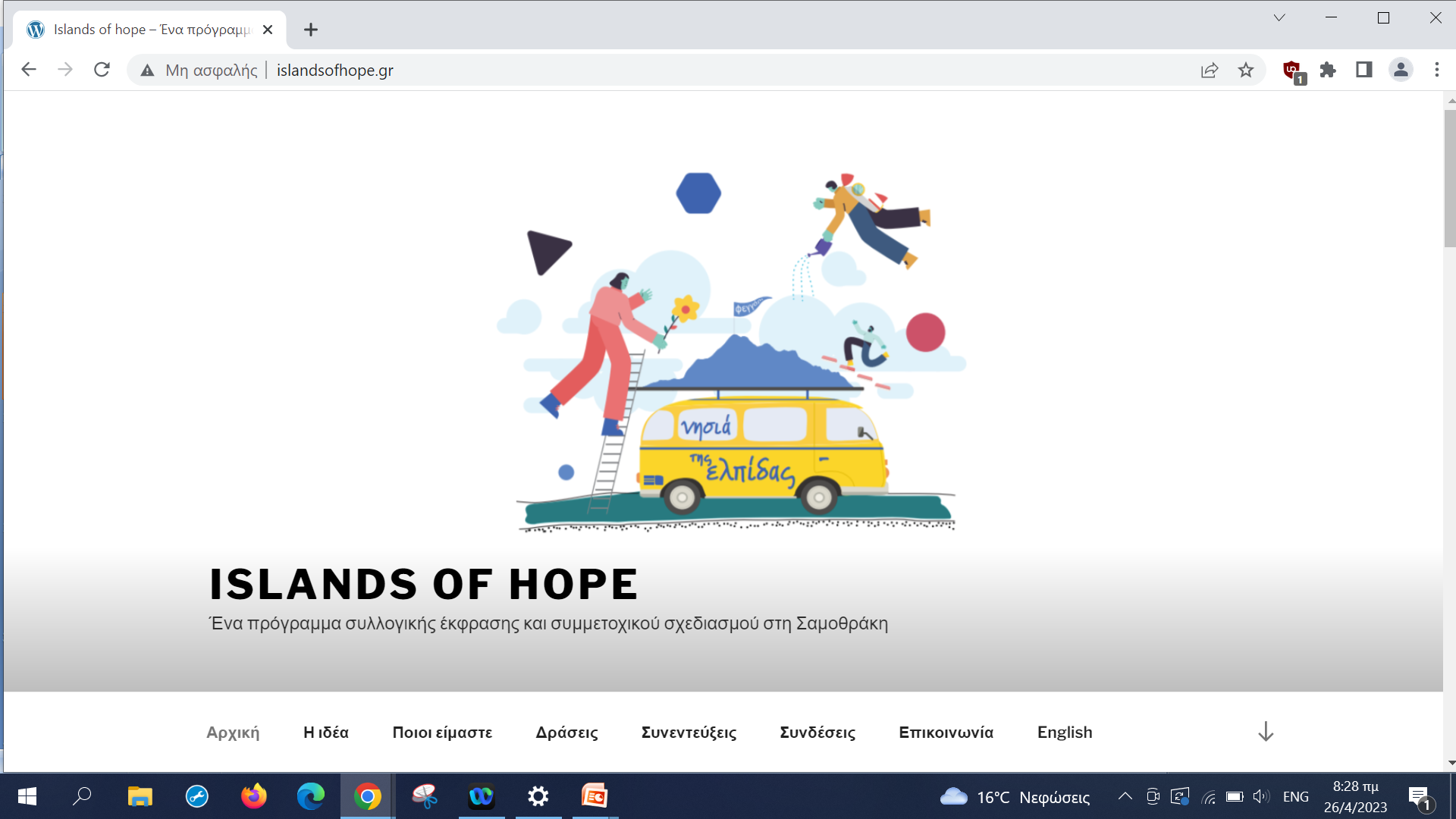 ας συνεχίσουμε με μια ιστορία
http://islandsofhope.gr/%ce%bb%ce%b7%ce%bc%ce%bd%ce%af%ce%b4%ce%b9%ce%b1-2021/
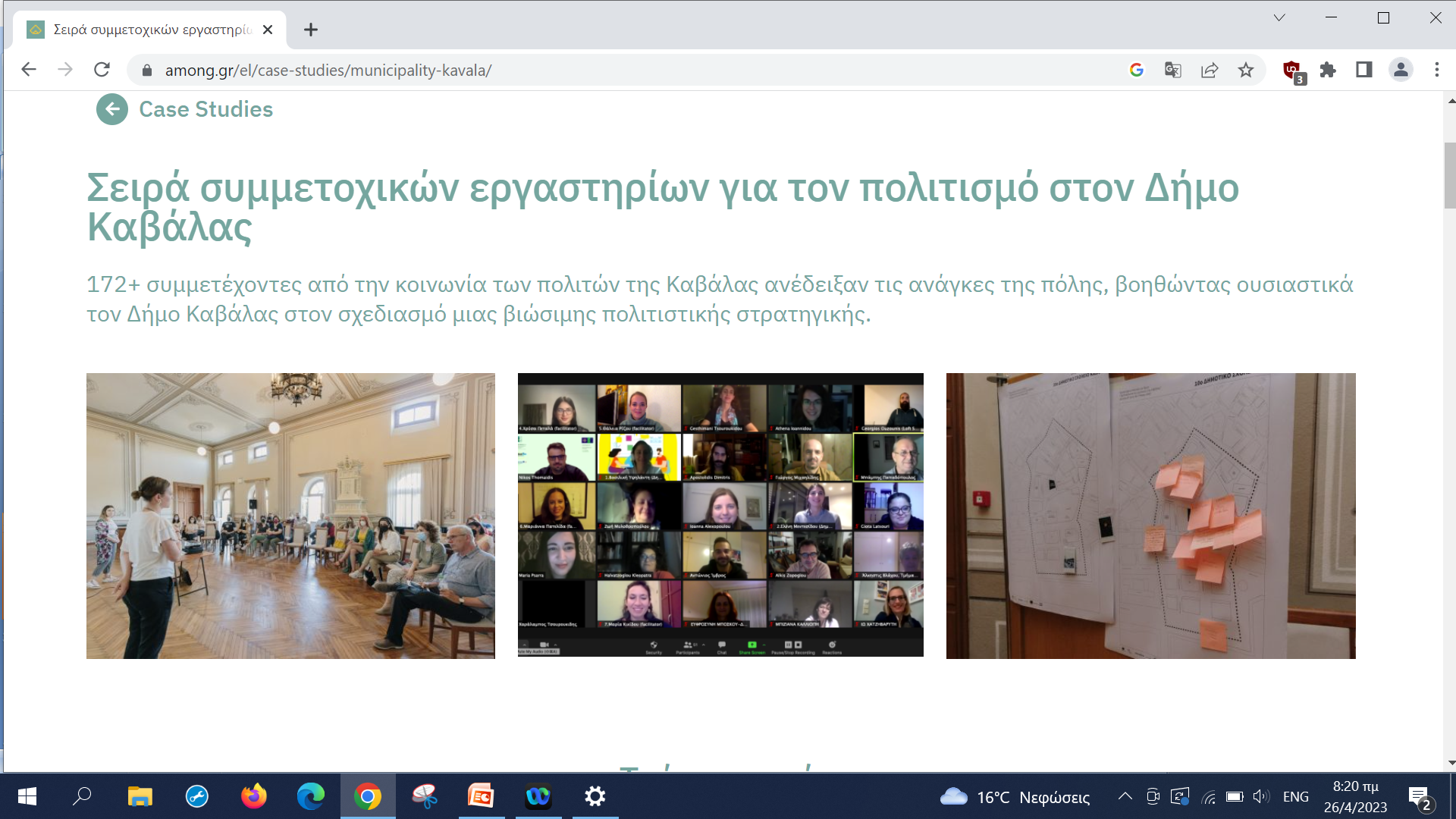 ας καταλήξουμε με μια ιστορία
https://among.gr/el/case-studies/municipality-kavala/
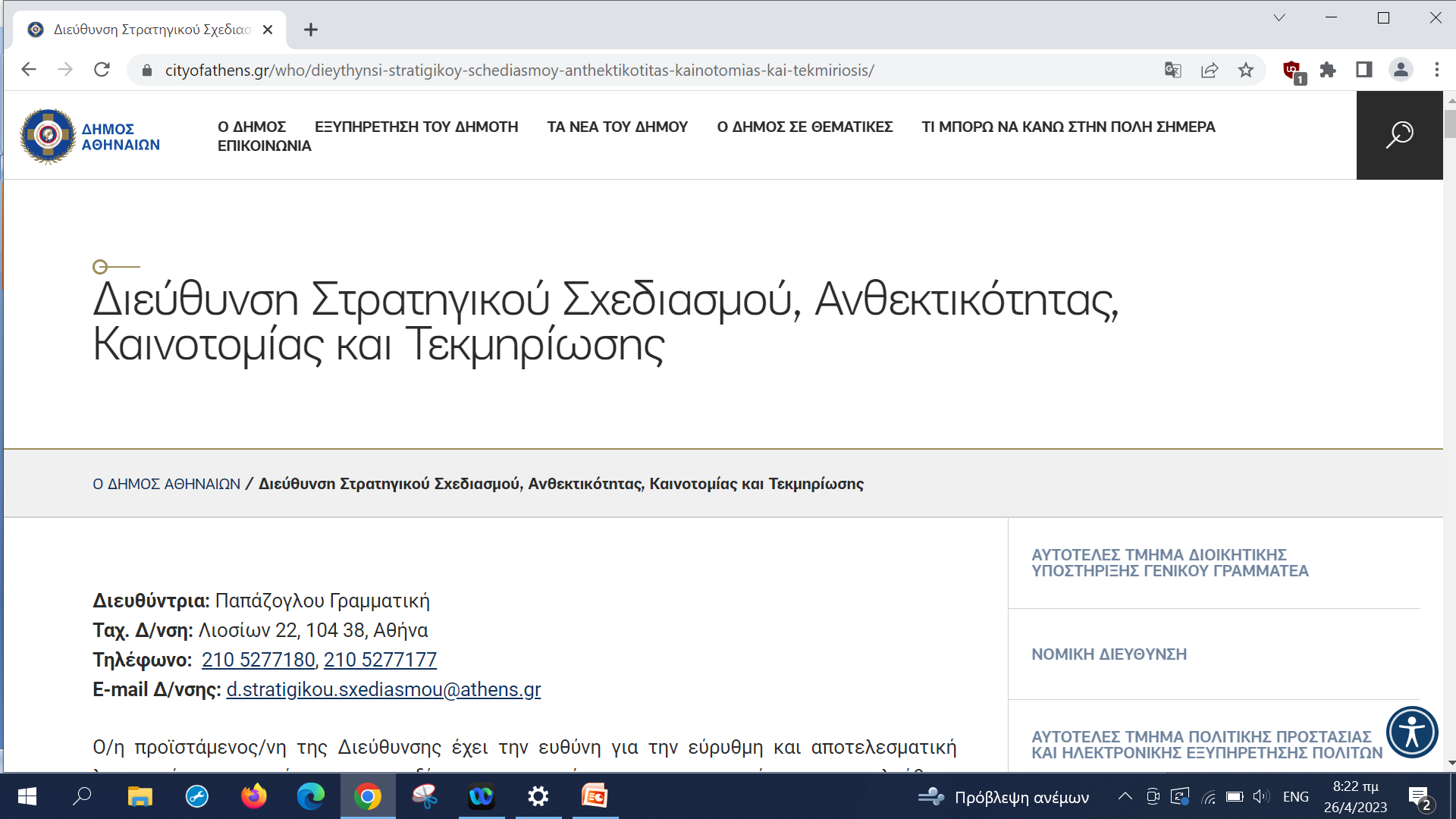 «Σύμφωνο Συμμετοχικού Σχεδιασμού»

https://dimos-dramas.gr/wp-content/uploads/2022/09/%CE%A3%CE%A5%CE%9C%CE%A6%CE%A9%CE%9D%CE%9F-%CE%A6%CE%9F%CE%A1%CE%95%CE%A9%CE%9D_%CE%A3%CE%92%CE%91%CE%9A-%CE%94%CE%97%CE%9C%CE%9F%CE%A5-%CE%94%CE%A1%CE%91%CE%9C%CE%91%CE%A3.pdf
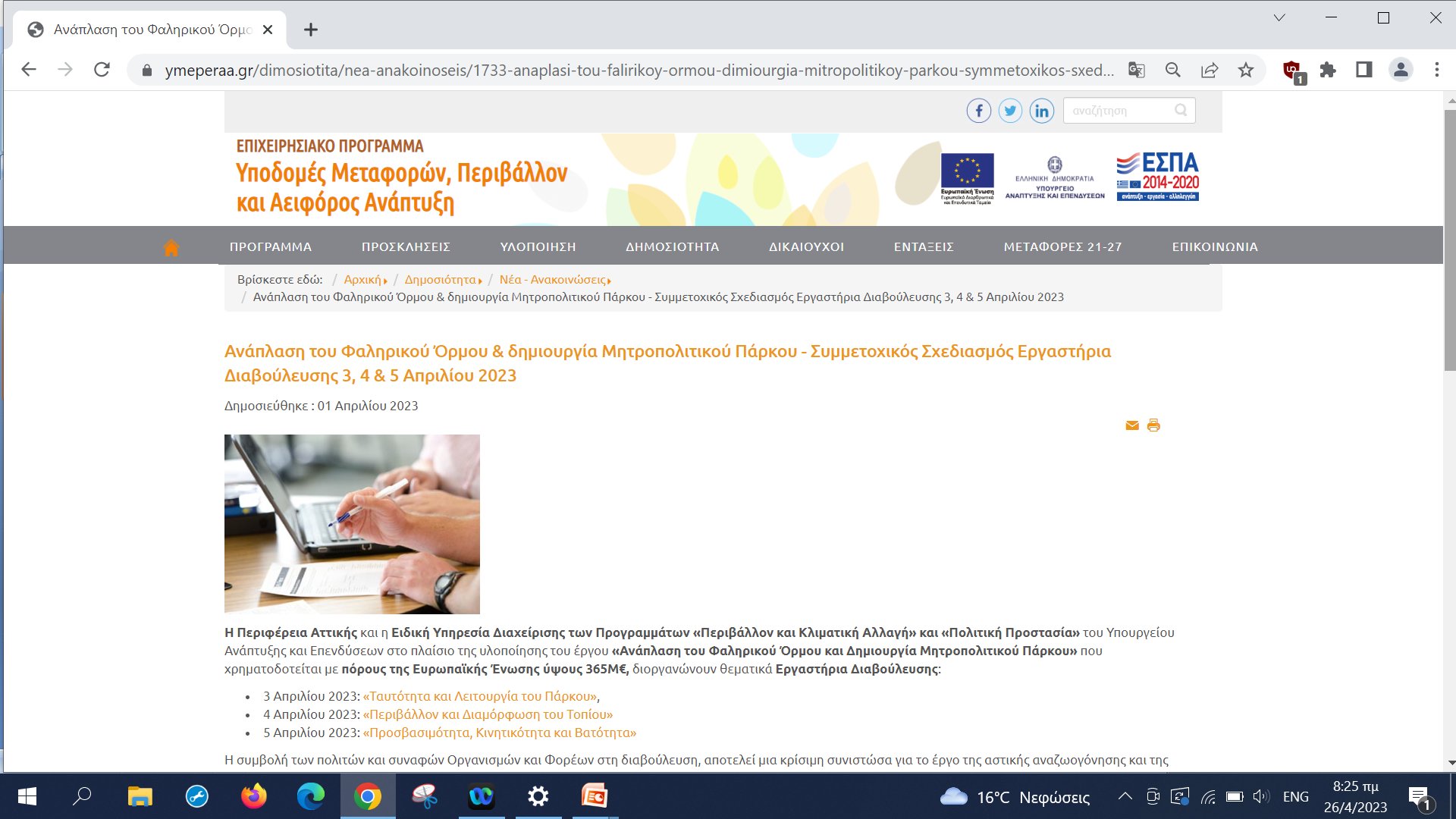 https://www.euractiv.gr/section/eyropaika-programmata/video/o-symmetochikos-proypologismos-me-mia-diexodiki-matia/
συμμετοχικός προϋπολογισμός
εργαλείο για την αναθεώρηση των μικρών δημόσιων δαπανών και των προτεραιοτήτων σε τοπικό επίπεδο.
συμμετοχικός προϋπολογισμός
οι πολίτες αποφασίζουν που «πάνε» τα χρήματά τους
 εργατικοί της Βραζιλίας στο Πόρτο Αλέγκρε το 1989
διαδικασία κοινωνικής ενσωμάτωσης
συμμετοχικός προϋπολογισμός
οι πολίτες μπορούν να 
συζητούν και να ιεραρχούν τις προτεραιότητες της πόλης 
ή 
επιλέγουν κάποιες νέες επενδύσεις και
επιδρούν σε ένα % του δημοτικού προϋπολογισμού
συμμετοχικός προϋπολογισμός
διαδικασία δημοκρατικής διαβούλευσης και λήψης αποφάσεων
συναντήσεις πρόσωπο με πρόσωπο ( τοπικές συνελεύσεις, εργαστήρια, προγραμματικές κλπ) 
‘ψυχρά’ εργαλεία λήψης αποφάσεων (χρήση ΙΤ ή δημοψηφίσματα)
συμμετοχικός προϋπολογισμός
‘τροφοδοτεί’ τον δημόσιο διάλογο και τις διαδικασίες διαβούλευσης
παρακινεί  μέσω ανοιχτών αντιπαραθέσεων τον διάλογο
συμπεριληπτική διαδικασία
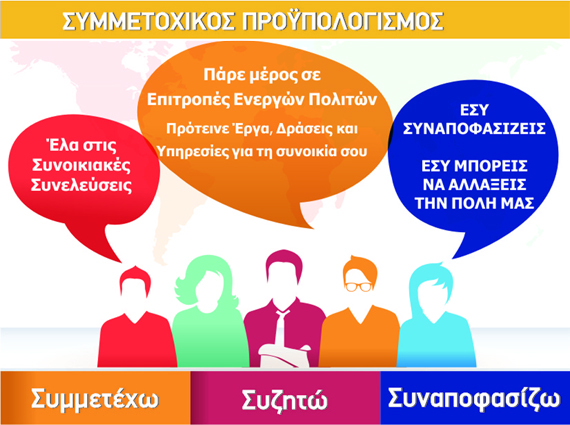 https://www.kifissia.gr/el/StratigikesProtereotitesProipologismos
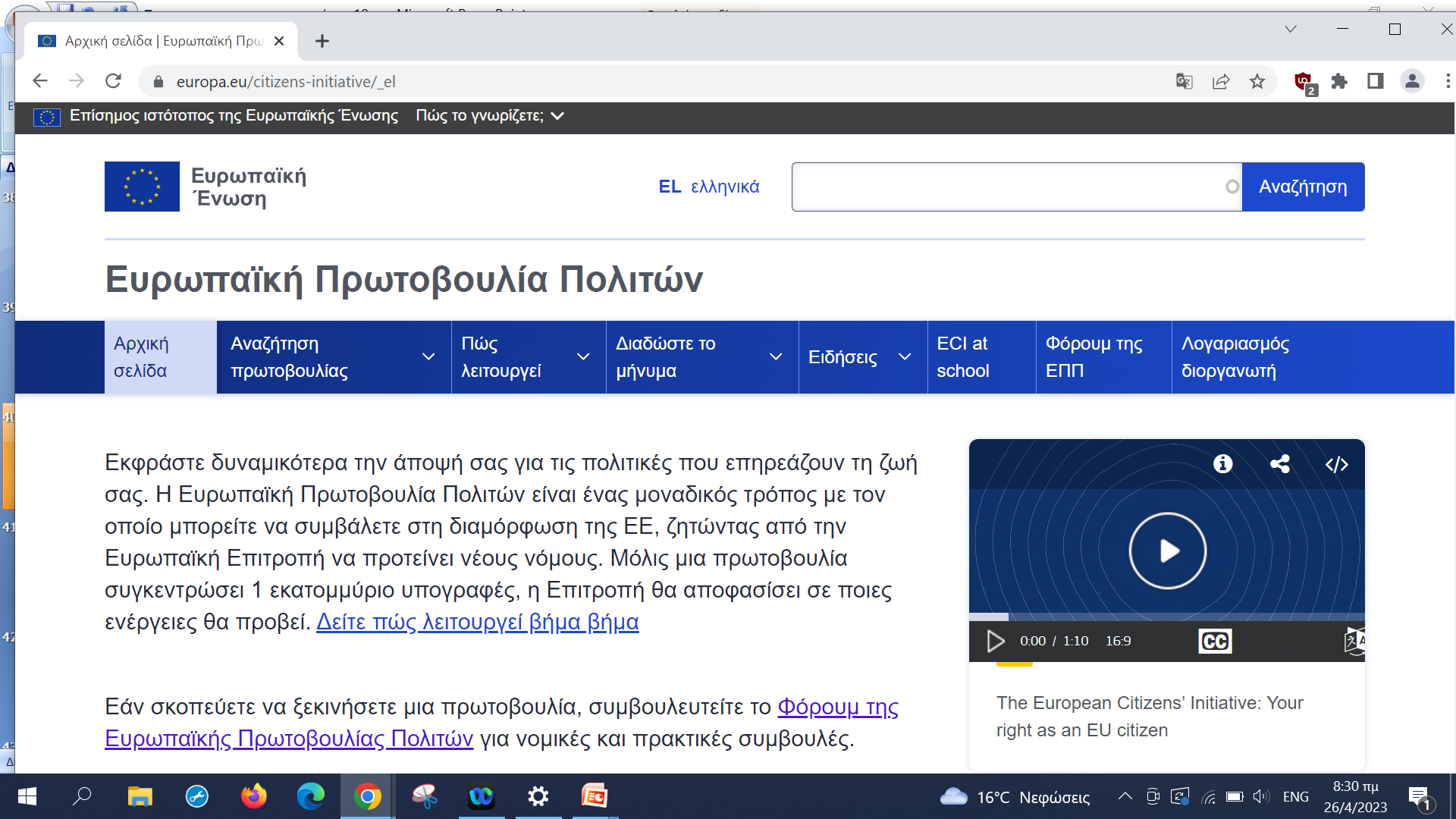 https://europa.eu/citizens-initiative/_el
ευρωπαϊκή πρωτοβουλία πολιτών
προϋποθέσεις για να εξεταστεί από την ΕΕ

τουλάχιστον 1 εκατομμύριο έγκυρες υπογραφές υποστήριξης
7 τουλάχιστον χώρες της ΕΕ 
τηρείται  ελάχιστος αριθμός υπογραφών ανά χώρα
εντός 1 μηνός  συνάντηση  με ΕΕ
εντός 3 μηνών
δημόσια ακρόαση στο Ευρωπαϊκό Κοινοβούλιο
εντός 6 μηνών
απάντηση  της ΕΕ για νέα νομοθεσία με βάση την πρότασή